Volante: XX    Fecha: xx/xx/20      Contrato: XXXX de 20XX           Localidad: XXXXXXXXXXXXXX
La Calle XX entre Carreras YY y ZZ
¡Ya tiene nueva cara!
Finalizamos las obras de mantenimiento en este tramo / puente/espacio público, que mejorarán la calidad de vida de los habitantes/ peatones/conductores/usuarios del barrio XXX de la localidad XXXXX. 

Durante esta etapa, se realizaron las siguientes actividades:

Listar las actividades brevemente

Invitamos a los ciudadanos a tener en cuenta las siguientes recomendaciones para garantizar la sostenibilidad del proyecto:

 Listar las recomendaciones de sostenibilidad brevemente
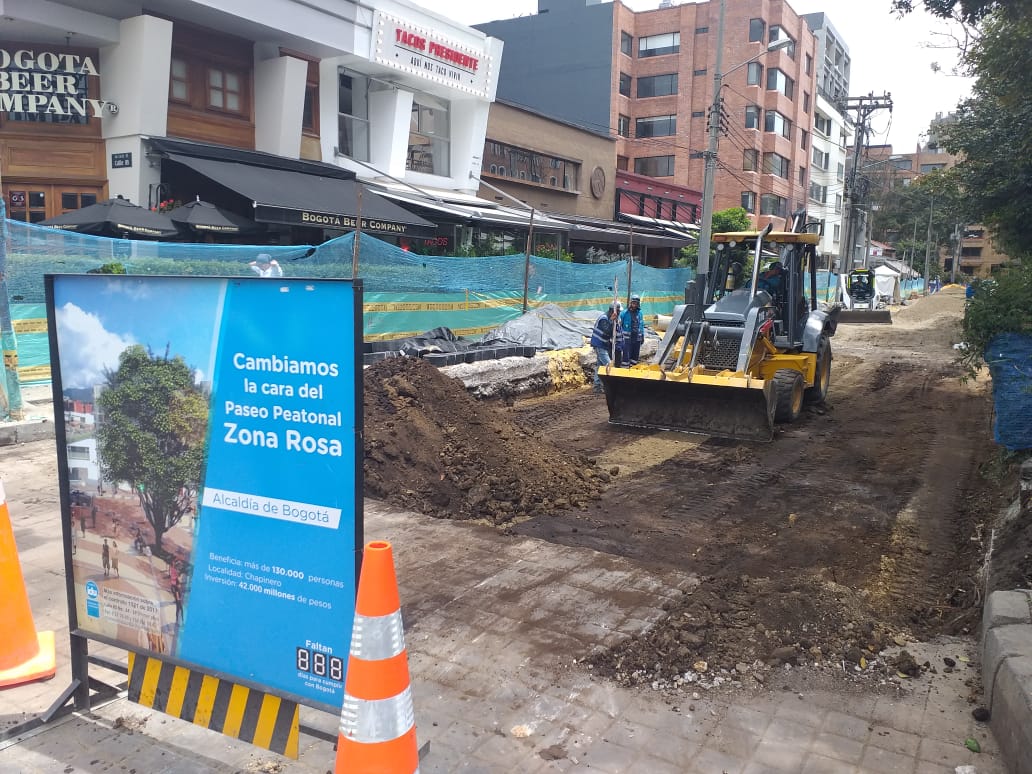 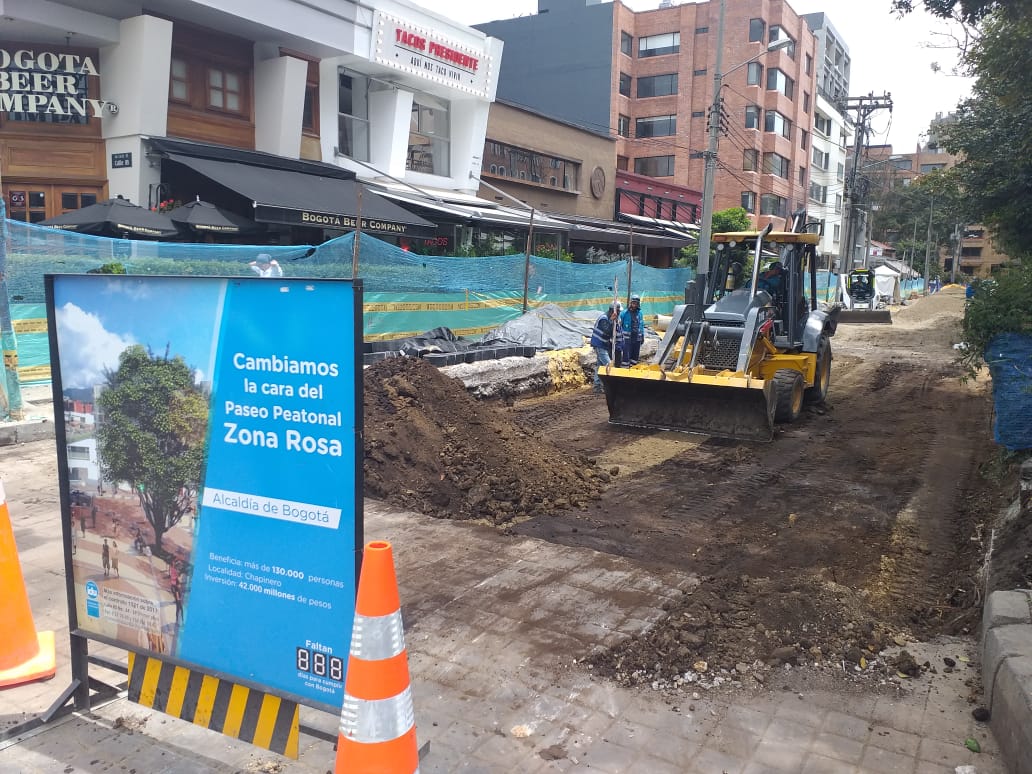 Estado actual
Estado anterior
Más información sobre el Contrato IDU XXXX de 20XX:
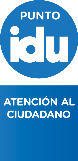 Calle 83 No.14 – 19 (Primer Piso)
L a V de 7:30 am a 12:00 pm y 1:00p.m a 4:00 pm   S de 7:30 am a 10:00 am
Teléfonos: 927 7849 - 318 261 5945
consorcioav82@gmail.com